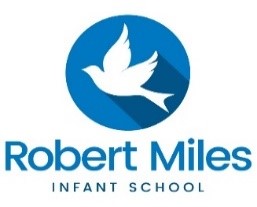 Basic Skills Activities - Overview
I set you challenges on the days you are at home.
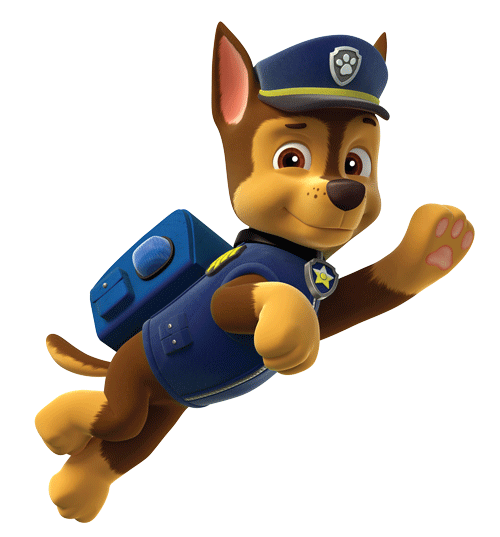 Day 1 
Day 2
Day 3
Day 4
Butterfly Day
Handwriting
Speaking – Would you rather…?
Shape game
Maths – add and subtract
Handwriting
I set a challenge on the day you are in school (Butterfly Day) or for an extra home learning day.
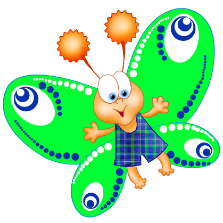 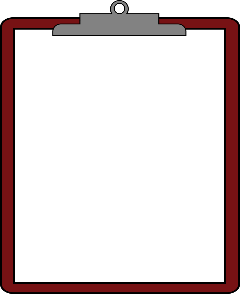 Notes 
for 
parents
Butterfly Day is the children’s allocated day in school (for those children who are returning). Days 1-4 can be used in any order, to support home learning on the other days. For children who are at home all week, Butterfly Day can be used alongside Days 1-4, in any order.
Day 1: Handwriting
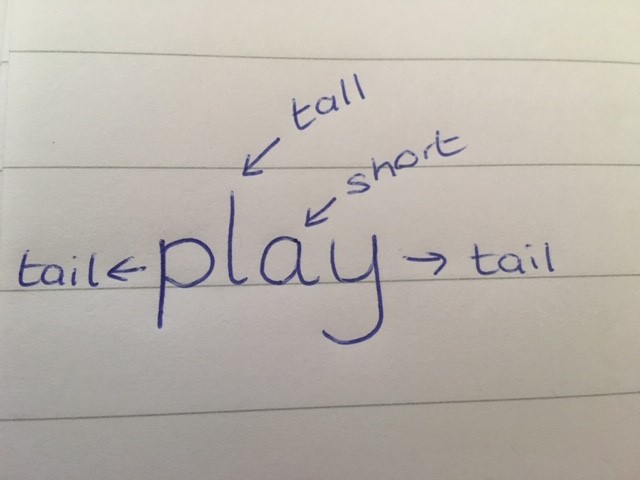 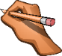 On lined paper, practise these ‘bouncy ball’ letters which all start like a ‘n’.  Look at how they are placed on a line.
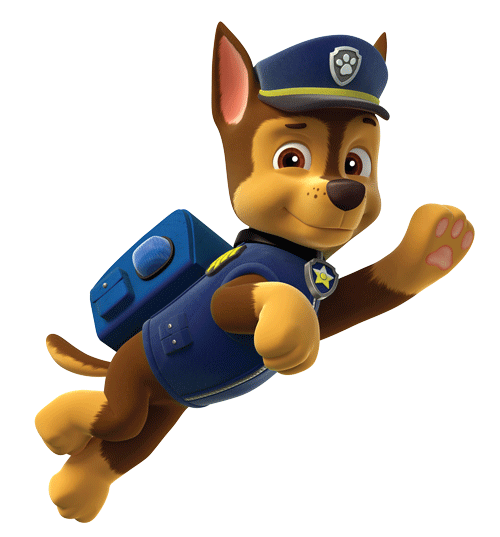 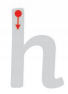 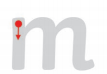 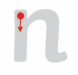 short letter
Short letter
Tall letter
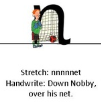 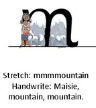 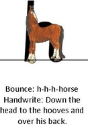 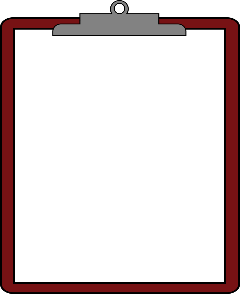 Notes 
for 
parents
Notes 
for 
parents
These letters are all ‘bouncy ball’ letters because they all start at the top and bounce down and back up the same line before continuing with the rest of the letter formation.
Resources needed
Lined paper
Pencil
Day 2: Speaking - Would you rather…?
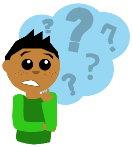 Would you rather be a Butterfly or a Snail? Remember to answer in a full sentence and give a reason for your answer. For example… I would rather be  ____________  because….
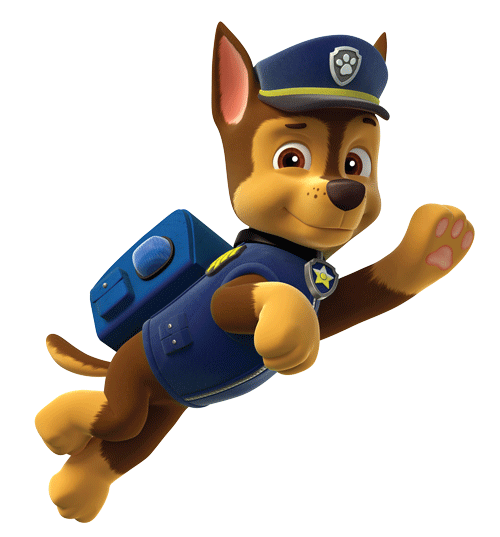 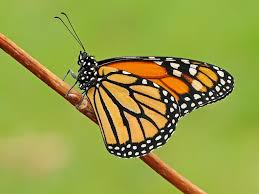 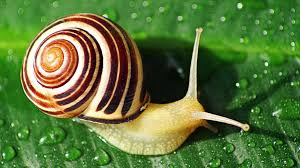 or
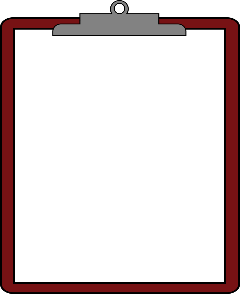 Notes 
for 
parents
Notes 
for 
parents
Resources needed

None
Encourage the children to ask the question with you and to speak in full sentences for this and their answer.
We  have done this activity many times in school so they should be familiar with it.
Day 3: coin game
Play I’m thinking of a coin game. Choose one of the coins below and describe it to someone, without naming it. For example… I’m thinking of a coin. It is silver and small. It is a circle shape.
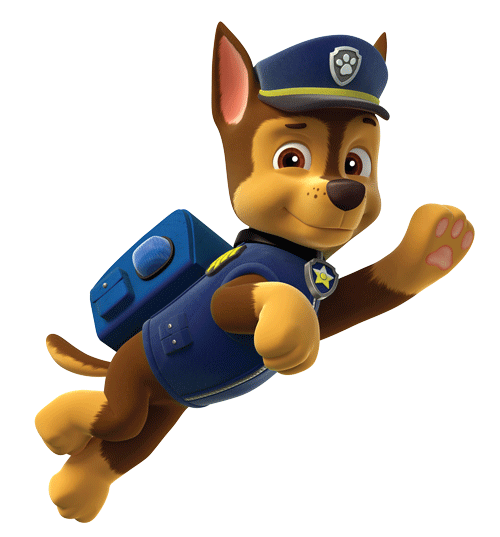 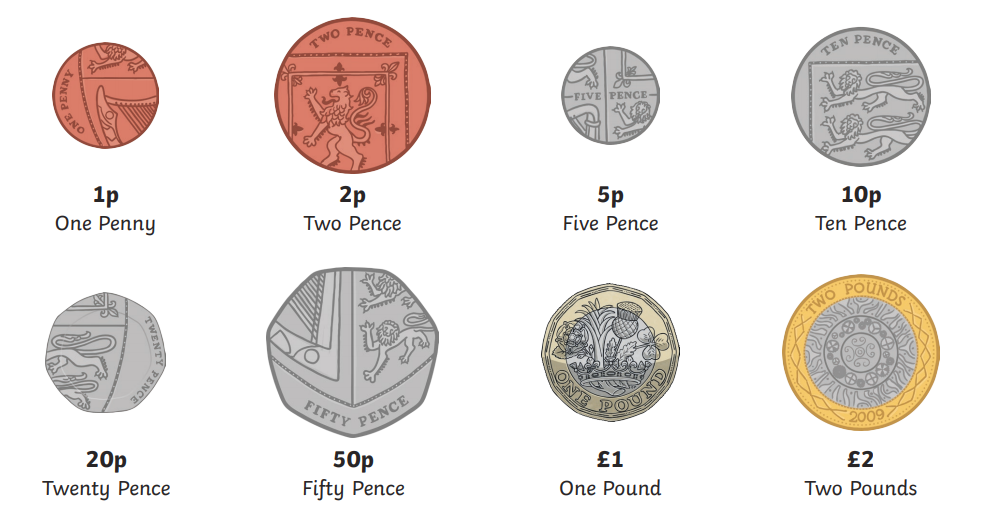 A 7 sided shape, like the 20p is called a heptagon
Notes 
for 
parents
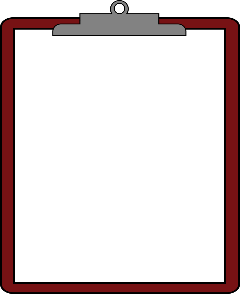 Notes 
for 
parents
This game aims to help the children with coin recognition. 
Try swapping roles so that they get a chance to answer as well as describe.
Resources needed

None
Day 4: Maths – addition and subtraction
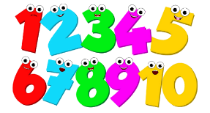 Can you solve these problems? Remember to look carefully to see if you need to add or subtract (take-away). Try the problems in black first and then the problems in green if you need a challenge.
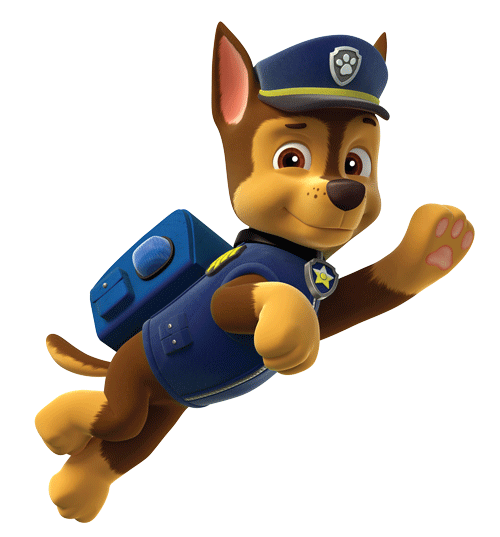 2 + 2 = 
4 – 3 = 
4 + 2 = 
6 – 3 =
14 + 5 = 
9 + 11 = 
12 – 4 = 
17 – 5 =
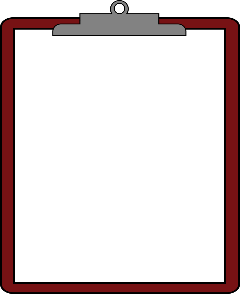 Notes 
for 
parents
The children may use a range or methods / resources to work them out, e.g. 
	- using fingers or other physical resources
	- using jottings (drawings)
	- using known number facts, e.g.  If they know 5 add 5 is 10, this may help with 15 + 5
	- by counting on from the biggest number (for addition)
Notes 
for 
parents
Butterfly Day: Handwriting
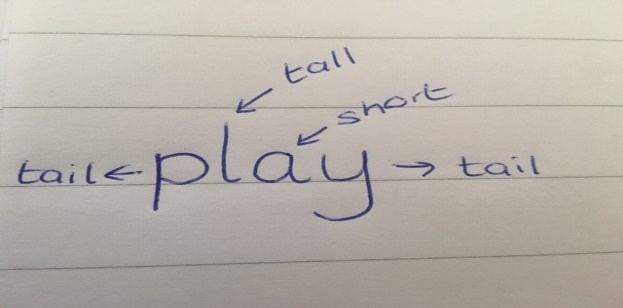 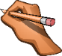 As Monday, on lined paper, practise these ‘bouncy ball’ letters which all start like a ‘n’.  Look at how they are placed on a line.
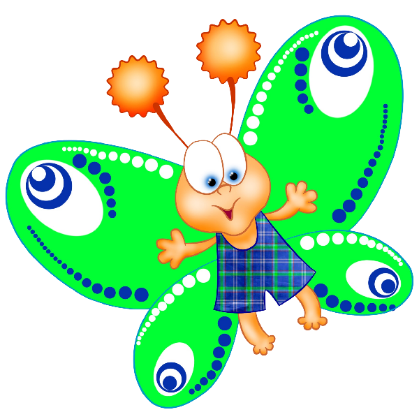 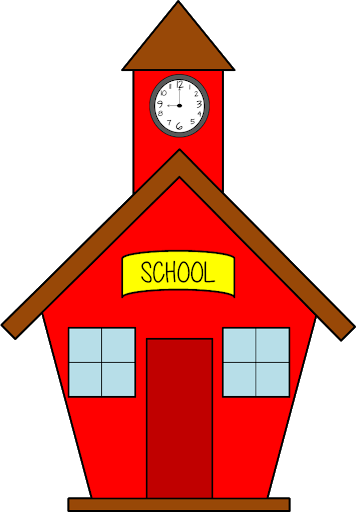 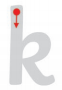 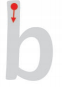 Tall letter
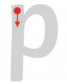 Tall letter
Tail letter
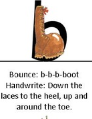 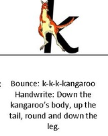 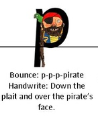 Notes 
for 
parents
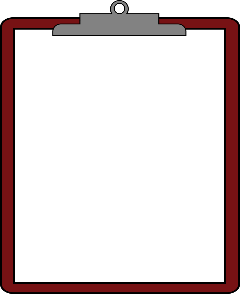 Notes 
for 
parents
Resources needed
Lined paper
Pencil
These letters are all ‘bouncy ball’ letters because they all start at the top and bounce down and back up the same line before continuing with the rest of the letter formation.